HOLIDAYS
In Canada
Statutory
vs
optional
Statutory
Statutory
These holidays are guaranteed by law (statutes). 
There are 5 nationwide statutory holidays.
Observed
Statutory
Jan 1 -
New Year’s Day
APR 15 -
Good Friday
Canada Day
JUL 1 -
SEP 15 -
Labour Day
Dec 25 -
Christmas
These holidays are guaranteed by law (statutes). 
There are 5 nationwide statutory holidays.
New Year’s Day
Jan 1 -
Good Friday
APR 15 -
Canada Day
JUL 1 -
Labour Day
SEP 15 -
Christmas
Dec 25 -
Federal
vs
Provincial
Federal
Holidays
Ask each other about the holidays
Complete the calendar.
Observed
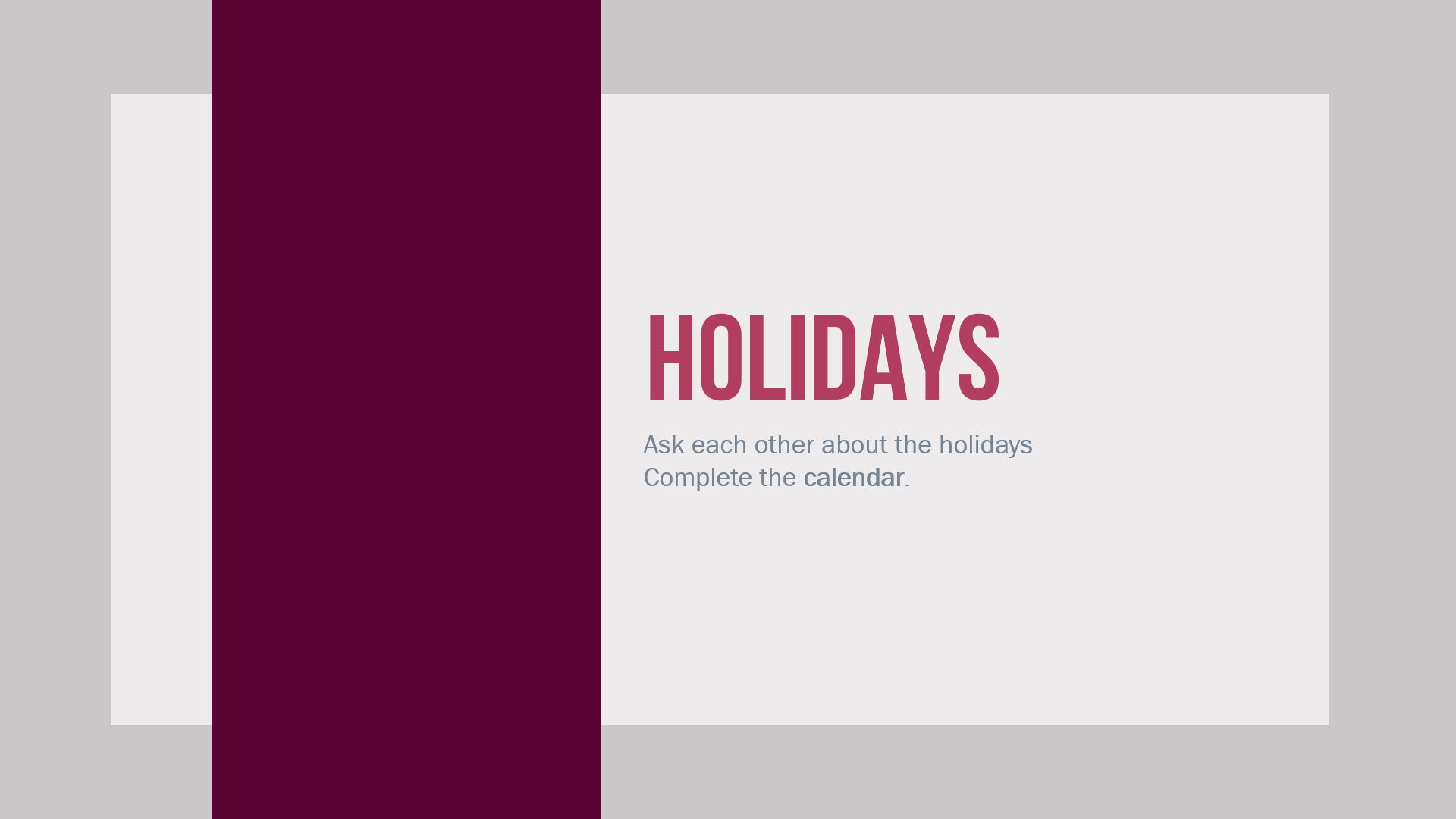 Holidays
Halloween
Ask each other about the holidays
Complete the calendar.
The international scary holiday, Halloween, is celebrated on October 31st. Children wear costumes and collect candies.
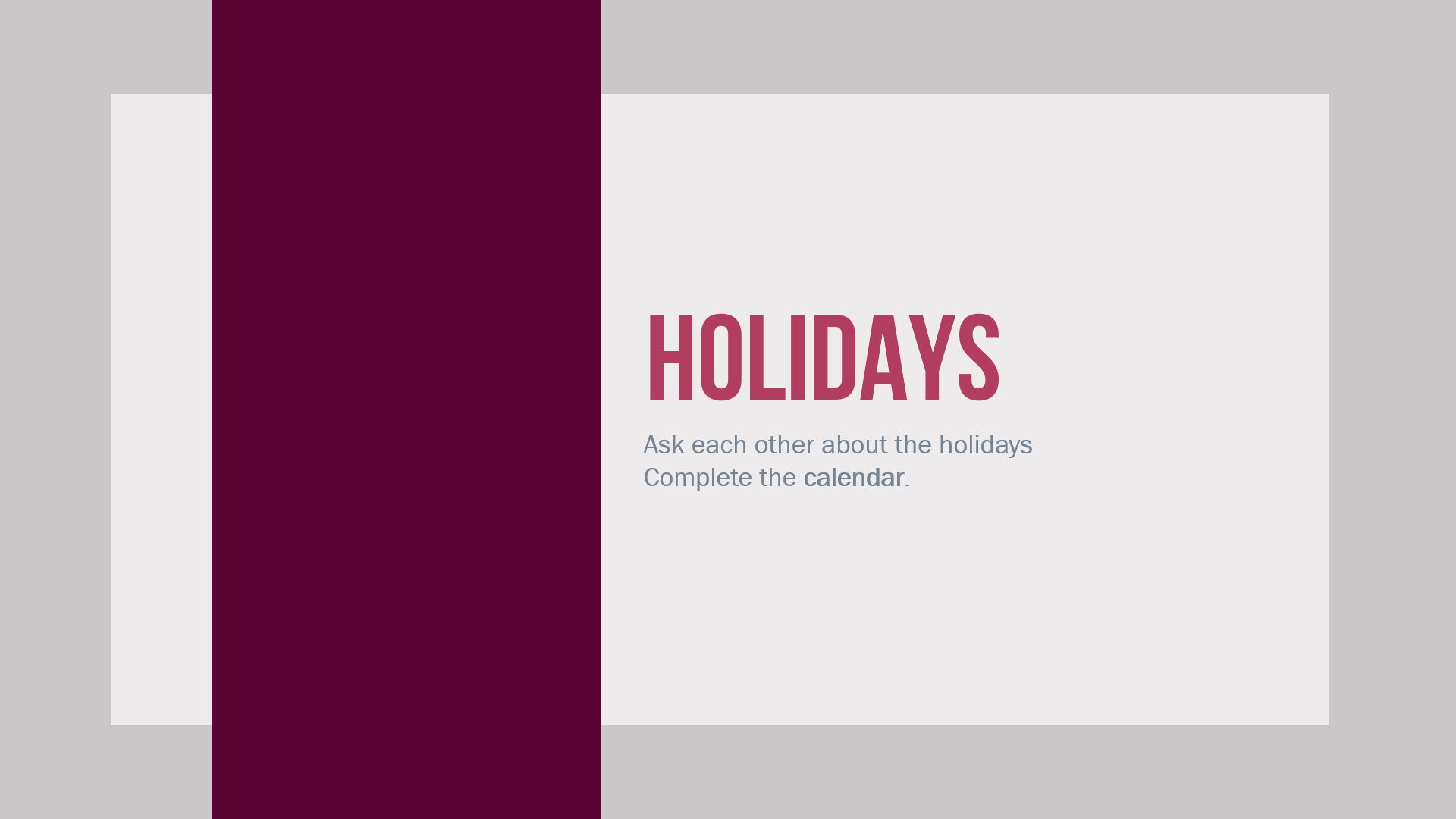 IN
Year, Month
Halloween
ON
Day
ON March 12th
The international scary holiday, Halloween, is celebrated on October 31st. Children wear costumes and collect candies.
At
Time
IN
Year, Month
START
ON
Day
ON March 12th
At
Time
Review
The
Holidays
FEB 2
Review
FEB 2
Groundhog’s Day
Holidays
FEB 14
FEB 2
FEB 14
Valentine’s Day
FEB 15
FEB 14
FEB 15
Flag Day
FEB 19
FEB 15
Family Day
Louis Riel Day
Islander Day
Heritage Day
FEB 19
MAR 8
FEB 19
MAR 8
International Women’s Day
MAR 13
MAR 8
MAR 13
Commonwealth Day
MAR 17
MAR 13
MAR 17
Saint Patrick's Day
APR 1
MAR 17
APR 1
April Fool’s Day
APR 6
APR 1
APR 6
Tartan Day
APR 10
APR 6
APR 10
Easter Monday
APR 22
APR 10
APR 22
Earth Day
MAY 8
APR 22
MAY 8
Victory Day in Europe Day
MAY 14
MAY 8
MAY 14
Mother’s Day
MAY 25
MAY 14
MAY 25
Victoria Day 
National Patriots Day
JUN 18
MAY 25
JUN 18
Father’s Day
JUN 19
JUN 18
JUN 19
Loyalist Day
JUN 21
JUN 19
JUN 21
National Indigenous People’s Day
JUN 24
JUN 21
JUN 24
Discovery Day
Saint-Jean-Baptiste Day
JUN 27
JUN 24
Canadian Multiculturalism Day
JUN 27
JUL 9
JUN 27
JUL 9
Nunavut Day
JUL 12
JUL 9
JUL 12
Orangemen’s Day
AUG 7
JUL 12
Civic Day
Terry Fox Day
Natal Day
AUG 7
AUG 9
AUG 7
AUG 9
National Peacekeeper’s Day
SEP 4
AUG 9
SEP 4
Labour Day
SEP 10
SEP 4
SEP 10
National Grandparent’s Day
SEP 30
SEP 10
National Day for Truth and Reconciliation
SEP 30
OCT 9
SEP 30
OCT 9
Thanksgiving
OCT 31
OCT 9
OCT 31
Halloween
NOV 11
OCT 31
NOV 11
Remembrance Day
DEC 6
NOV 11
National day of remembrance and action on violence against women Day
DEC 6
DEC 26
DEC 6
DEC 26
Boxing Day
DEC 26
END
Boxing Day